1111111111111111111111111111111111111111111111111111111111111111
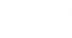 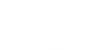 Unit 1 Li Ming Goes to Canada
六年级上册
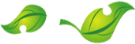 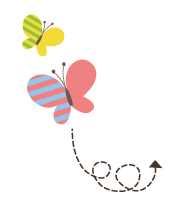 Lesson 4 Making Dinner
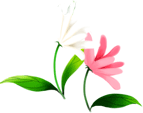 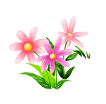 WWW.PPT818.COM
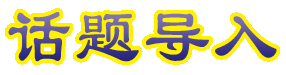 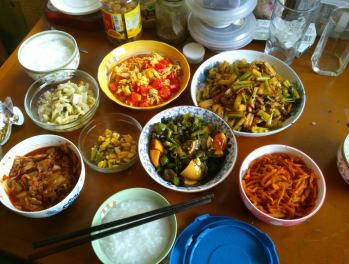 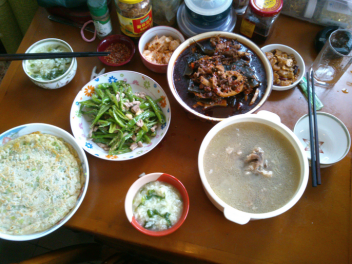 What did you eat for dinner?
1. Time for dinner!
Li Ming: What time is it?
Jenny: It’s half past six. Time for dinner! I’m hungry, Mum! I only ate an apple for lunch. What’s for dinner?
Mrs. Smith: I’ m cooking meat 3 and vegetables.
Jenny: Let’s help my mother make dinner. She needs some vegetables.
The tomatoes are in the fridge. 
The potatoes and carrots are on the table.
Mrs. Smith: Dinner’s ready!
Li Ming: This dinner looks so good, Mrs. Smith.
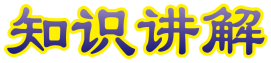 讲解
lunch /lʌntʃ/ n. 午餐【四会】
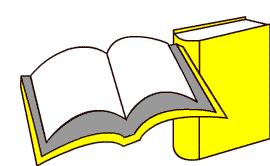 知识点 1
The girl has some meat for lunch.
这个女孩午餐吃了一些肉。
例句：
have lunch 吃午餐
短语：
合成词：lunchtime 午餐时间
拓展
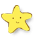 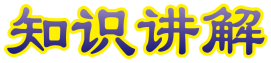 讲解
What’s for dinner? 晚饭吃什么？
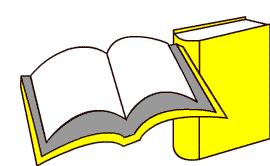 知识点 2
dinner / dɪnə(r)/ n. 晚餐【四会】
He has dinner at home.
他在家吃晚饭。
例句：
make dinner 做晚餐       have dinner 吃晚餐
短语：
supper
同义词：
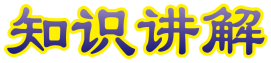 讲解
询问三餐吃什么的句型
句型结构为：What’s for + 三餐名词 (breakfast/ 
lunch/dinner)?
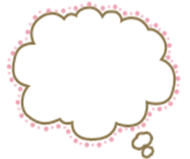 易错点
提示
句型中介词for一定不要丢掉。
—What’s for lunch?午饭吃什么？
—Noodles. 面条。
例句：
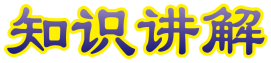 讲解
—What’s __________ breakfast?
—Some bread and milk.
　A. at　  　 B. for  　　 C. to
B
典例
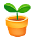 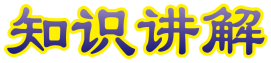 讲解
Let’s help my mother make dinner.
咱们帮助我妈妈做晚饭吧。
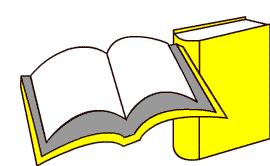 知识点 3
邀请别人帮助某人做某事的句型
句型结构为“Let’s help + 某人+ 动词（短语）原形+ 其他”，句中的help 意为“帮助”。
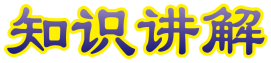 讲解
help 的固定搭配
(1) help + sb. + do sth. 意为“帮助某人做某事”。
例句：He helps me do my homework.
他帮助我做家庭作业。
(2) help + sb. + with sth. 意为“帮助某人做某事”。
例句：He helps me with maths. 
他帮助我学数学。
2. Let’s wash the dishes
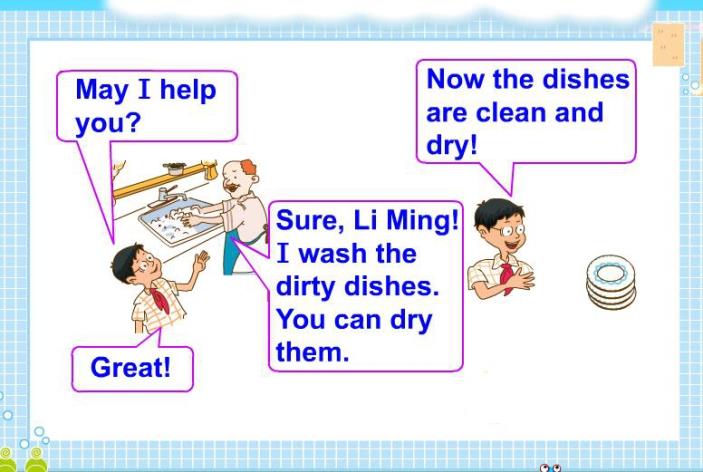 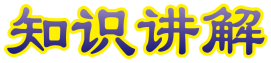 讲解
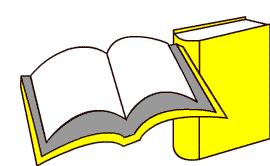 May I help you?我可以帮你吗？
知识点 4
这个句型主要用于询问对方是否需要帮助，其中may 为
情态动词，意为“可以”，后面接动词原形。
对方的肯定回答用“Yes. (可以。)/Sure.  (当然可以。)”。
否定回答用“No, thanks. （不用了， 谢谢。）”。
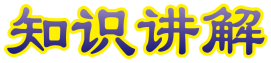 讲解
车站、书店、商场、餐馆里的服务员常用这句话招呼顾客。但是它在不同的场合有不同的含义，快来看看吧！
拓展
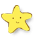 在商场
在车站
你想要去哪里？
你想买点什么？
May I help you?
你想要什么书？
你想吃点什么？
在书店
在餐馆
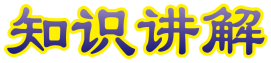 讲解
—___________
—Yes. I’m lost. Where is the library?
A. Let me help you.               B. Can you help me?
C. May I help you?
C
典例
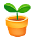 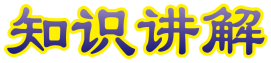 讲解
lunch /lʌntʃ/ n. 午餐【四会】
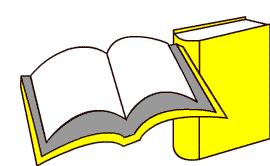 知识点 5
Your clothes are very dirty. 你的衣服很脏。
例句：
dirty water 脏水
短语：
clean 干净的
短语：
thirty 三十
形近词：
3. Let’s do it!
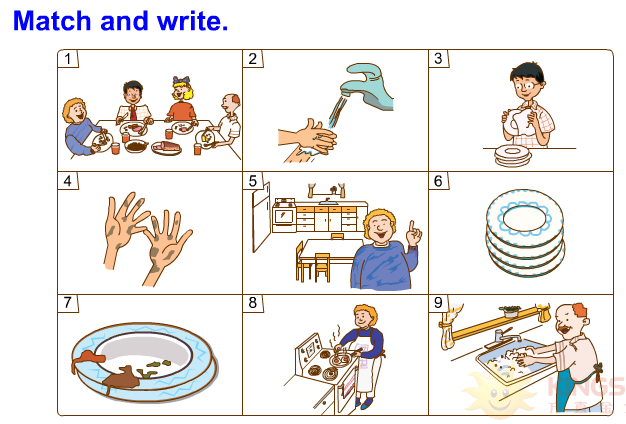 3. Let’s do it!
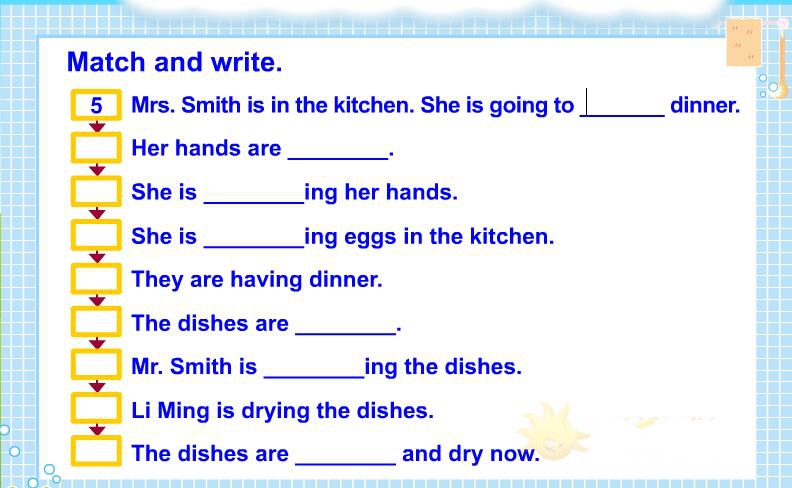 make
dirty
4
wash
2
cook
8
1
dirty
7
9
wash
3
clean
6
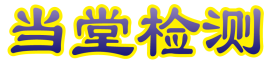 习题
一、单项选择。
1. It’s five o’ clock in the afternoon.
It’s time to make _________.
breakfast　　　B. lunch            C. dinner
2. You can help me ________a card.
    A. makes          B. make              C. making
C
B
help ＋ sb.＋ do sth.意为“帮助某人做某事”。所以用动词原形make。
点拨：
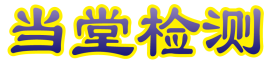 习题
3. Who is helping her _________Chinese?
     A. for            B. of            C. with



4. Let’s _________his brother move the desk.
    A. help          B. helps        C. helping
C
help ＋ sb. ＋ with sth. 意为“帮助某人做某事”，这是固定搭配，介词用with。
点拨：
A
Let’s 后面接动词原形，故选A。
点拨：
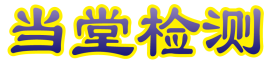 习题
二、连词成句。
you, I,  may, help（?）
____________________________________
三、根据句意和图片提示，用正确的单词填空。
The boy’s hands are ___________.
May I help you?
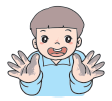 dirty
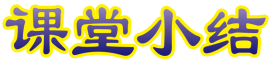 本节课我们学习了以下知识，请同学们一定加强巩固，以便能和同学们进行灵活交流哦！
重点词汇：lunch, dinner, dirty
重点句式：What’s for dinner?
Let’s help my mother make dinner.
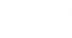 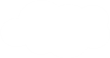 Thank you!
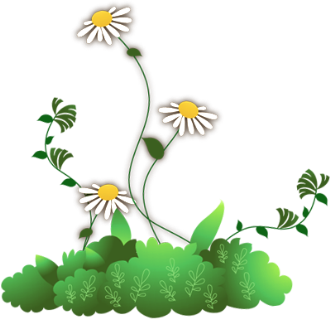